Respiratory infectious disease (part 2 : pneumonia)
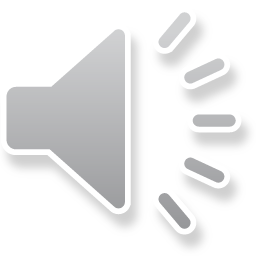 Dr ramin sami
مهر ماه 1401

برای شنیدن توضیحات در هر اسلاید بر روی آیکون صدا کلیک کنید
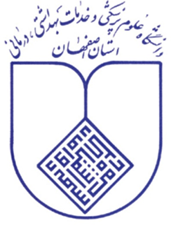 www.raminsami.ir
laboratory investigation
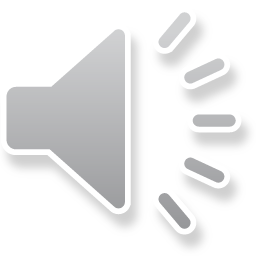 CBC
CRP
PCT
Biochemistry
LDH
VBG
…….
Differential diagnosis
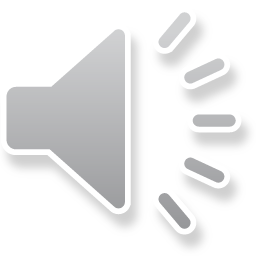 •Pulmonary embolism
•Pulmonary hemorrhage
•Atelectasis
•Aspiration or chemical pneumonitis
•Drug reactions
•Lung cancer
•Collagen vascular diseases
•CHF
•Interstitial lung diseases
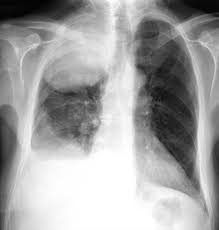 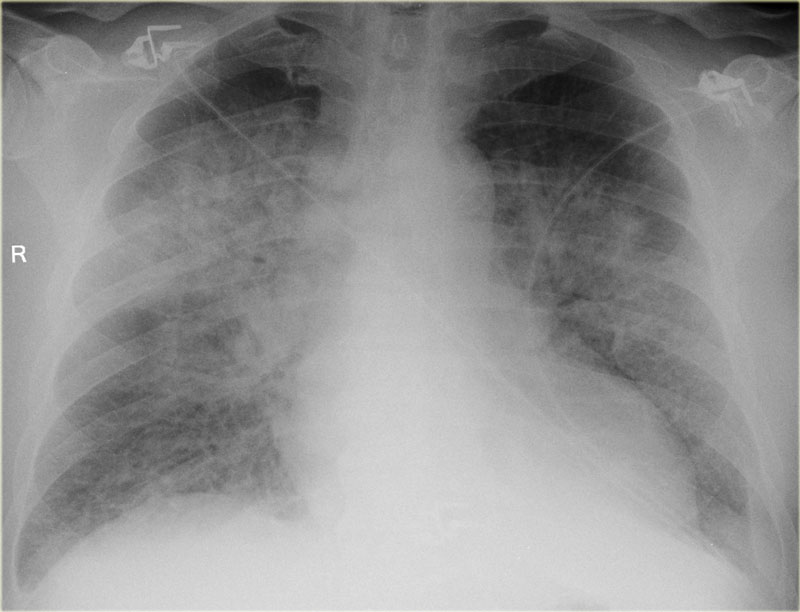 www.raminsami.ir
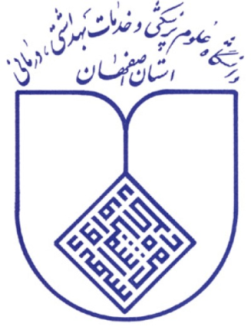 Microbiologic test
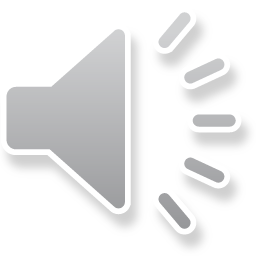 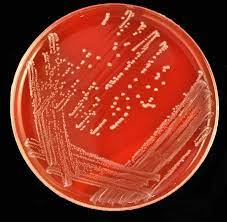 Sputum Gram stain and culture
Blood cultures
Urinary antigen testing 
Immunology assay 
PCR
                Indication ?
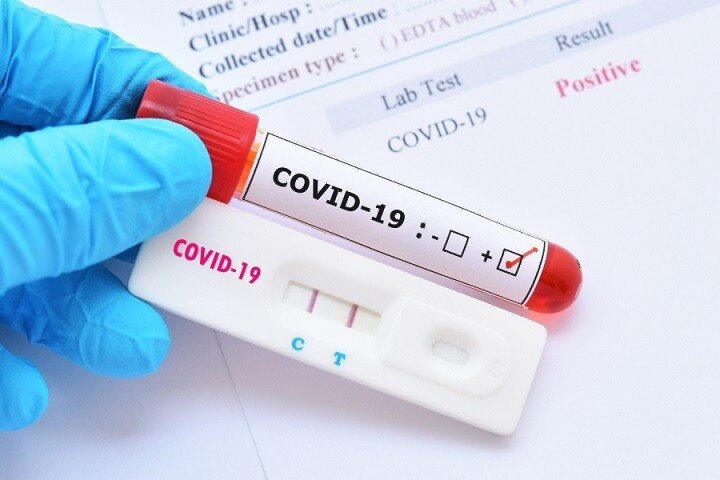 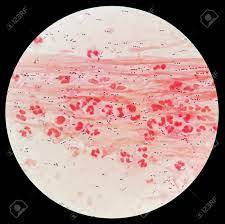 www.raminsami.ir
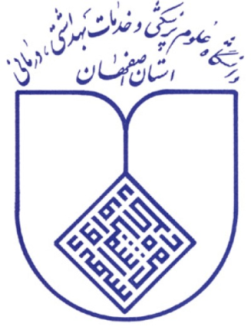 Complication (Intrathoracic)
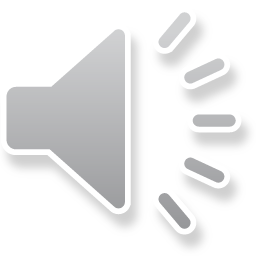 Necrotizing pneumonia
Lung Abscess
Para pneumonic effusion
Empyema
Thoracic invasion
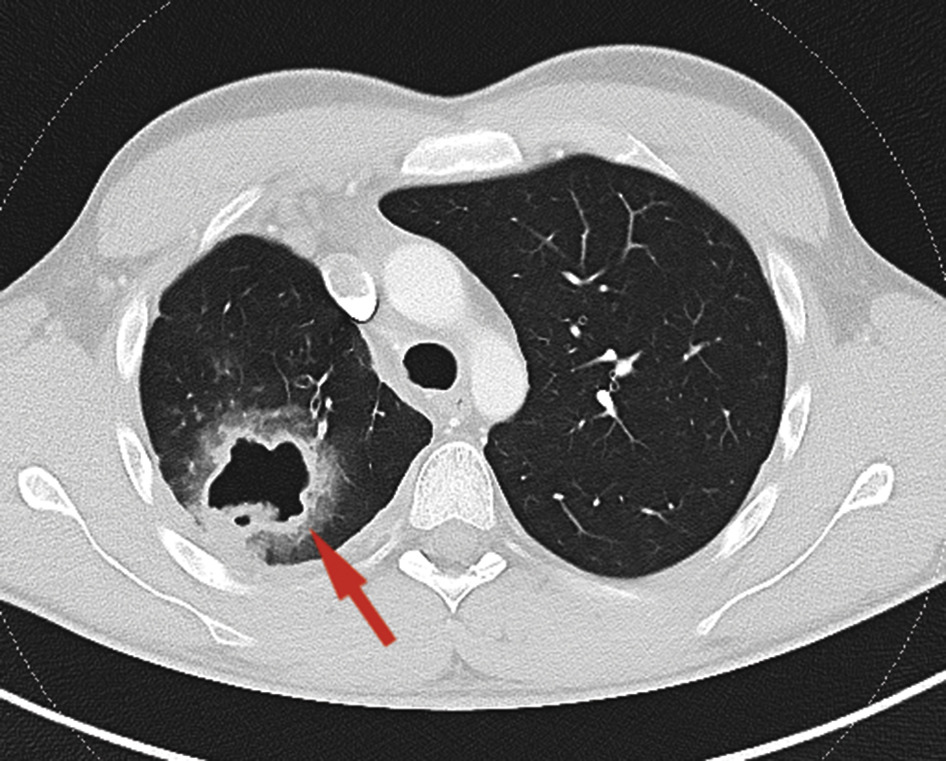 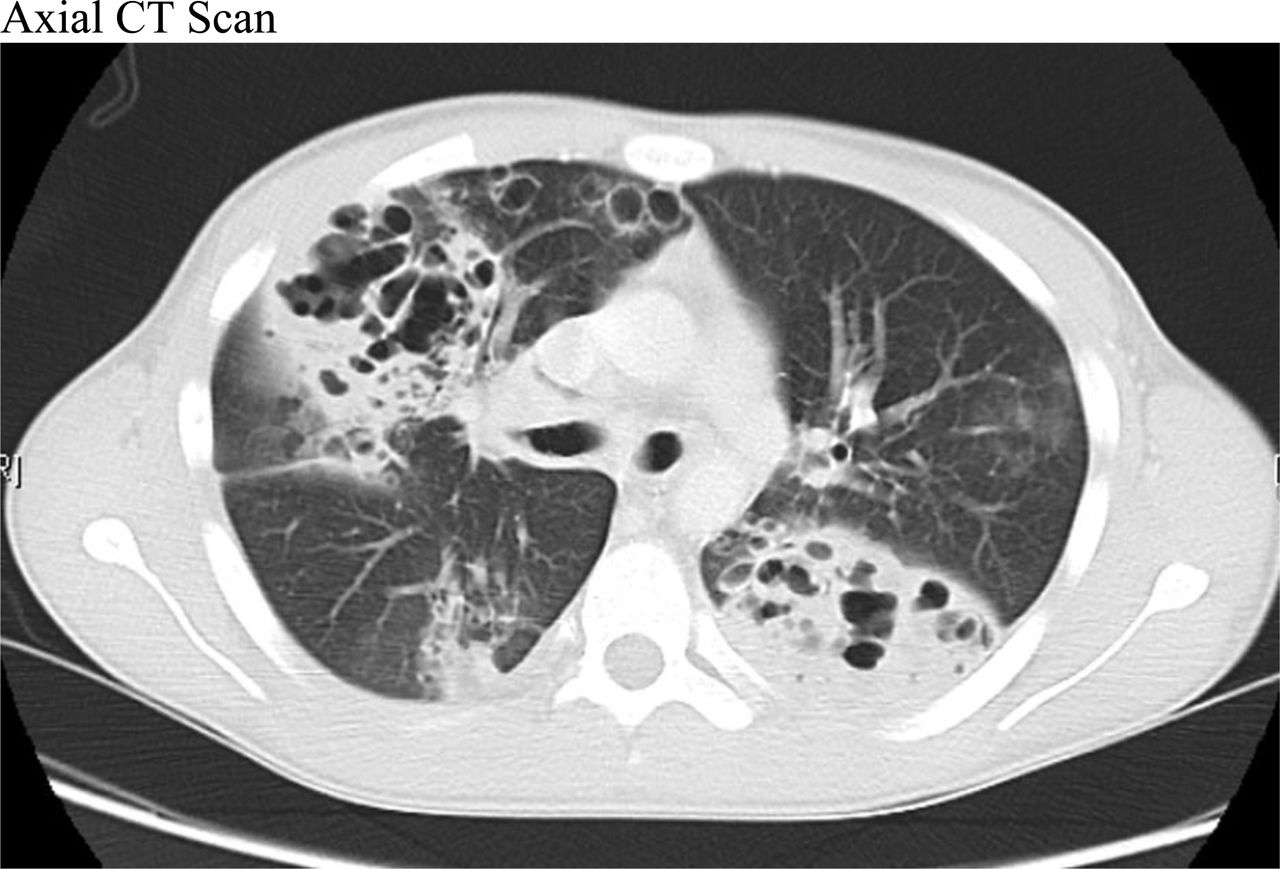 www.raminsami.ir
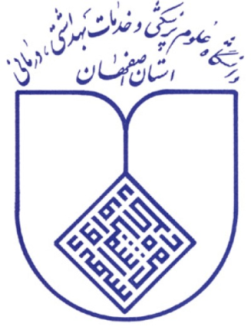 Complication (Empyema)
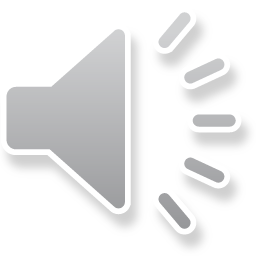 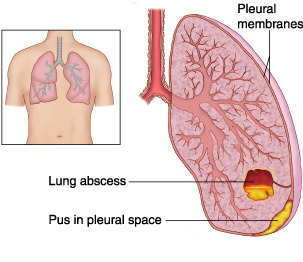 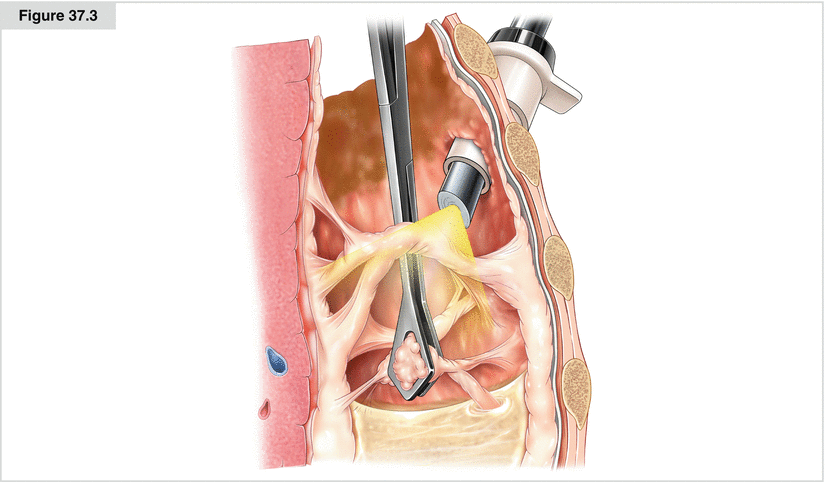 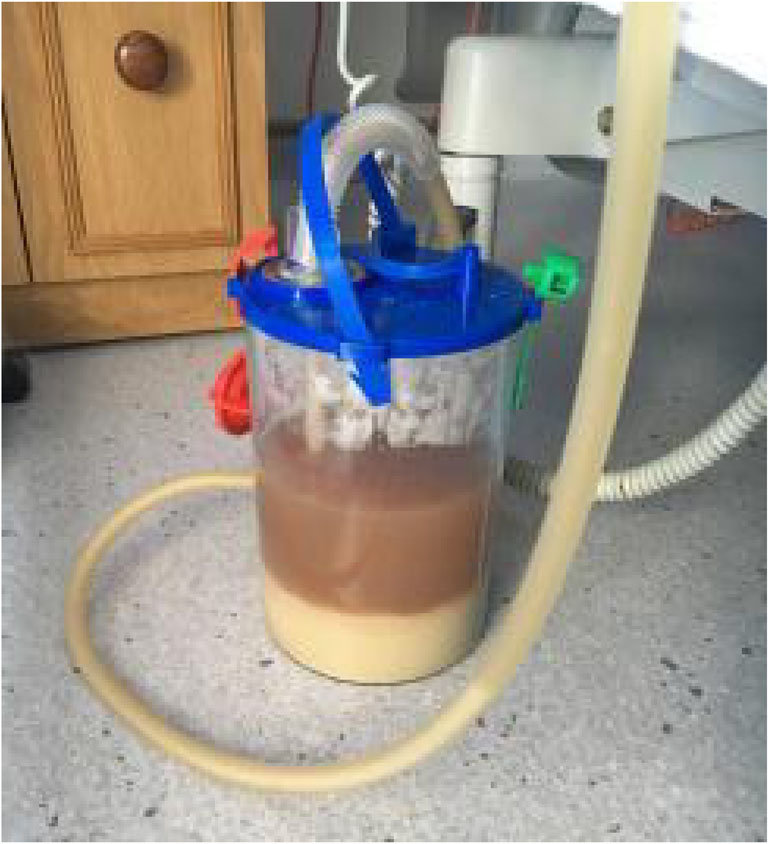 www.raminsami.ir
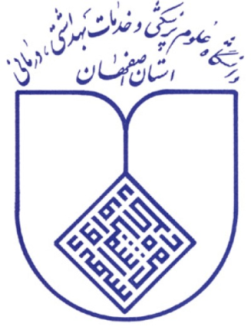 Complication (Extra thoracic)
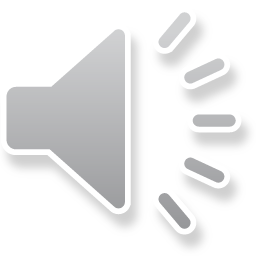 Sepsis
Other organ involvement
www.raminsami.ir
Defining severity and site of care
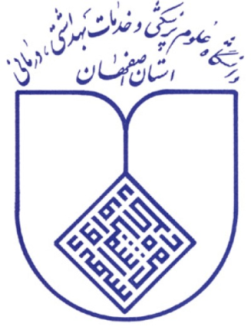 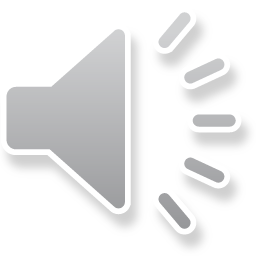 www.raminsami.ir
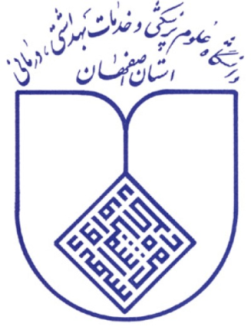 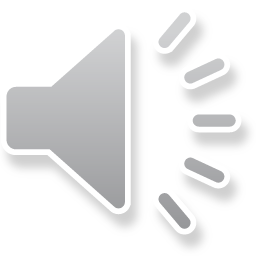 Defining severity and site of care
www.raminsami.ir
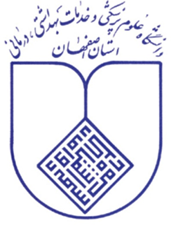 Severity assessment
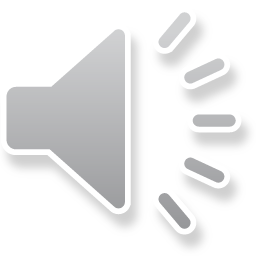 CURB-65
Confusion
Urea >7mmol/L
Respiratory rate >30
Blood pressure diastolic <60mmHg or systolic <90
≥65 years old

0-1-may be suitable for outpatient Rx
2 Hospital Rx, consider other features too (e.g. PaO2)
≥3 Severe disease
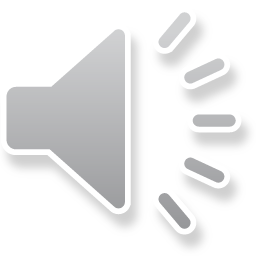 www.raminsami.ir
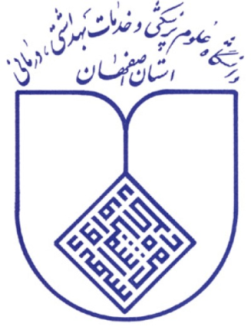 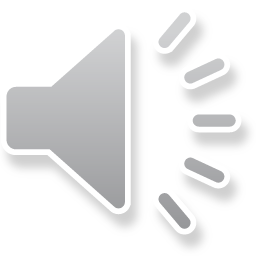 www.raminsami.ir
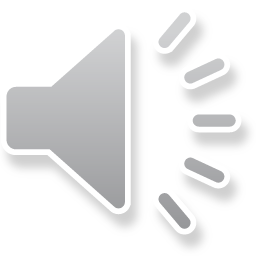 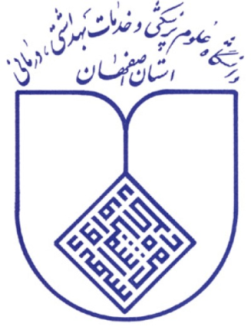 www.raminsami.ir
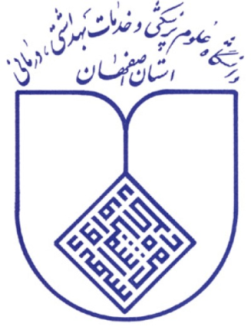 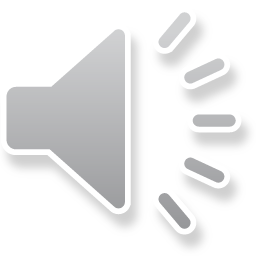 www.raminsami.ir